Patrones Locomotores
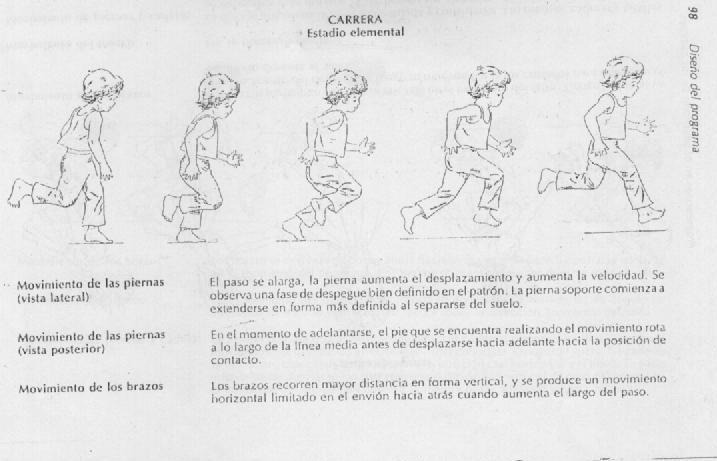 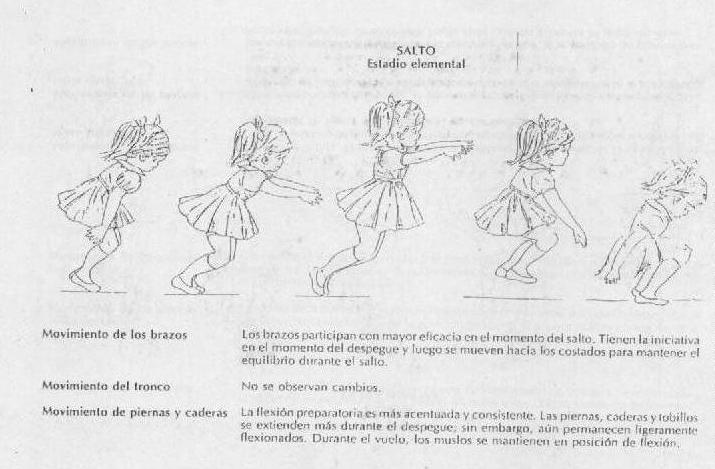